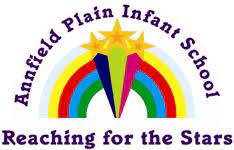 School Timetables2023/24
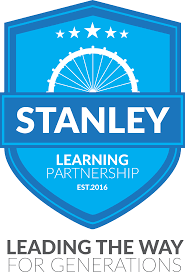 [Speaker Notes: NOTE: To change images on this slide, select a picture and delete it. Then click the Insert Picture icon
in the placeholder to insert your own image.]
Nursery Timetable
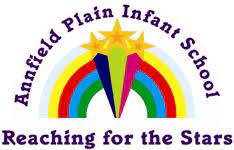 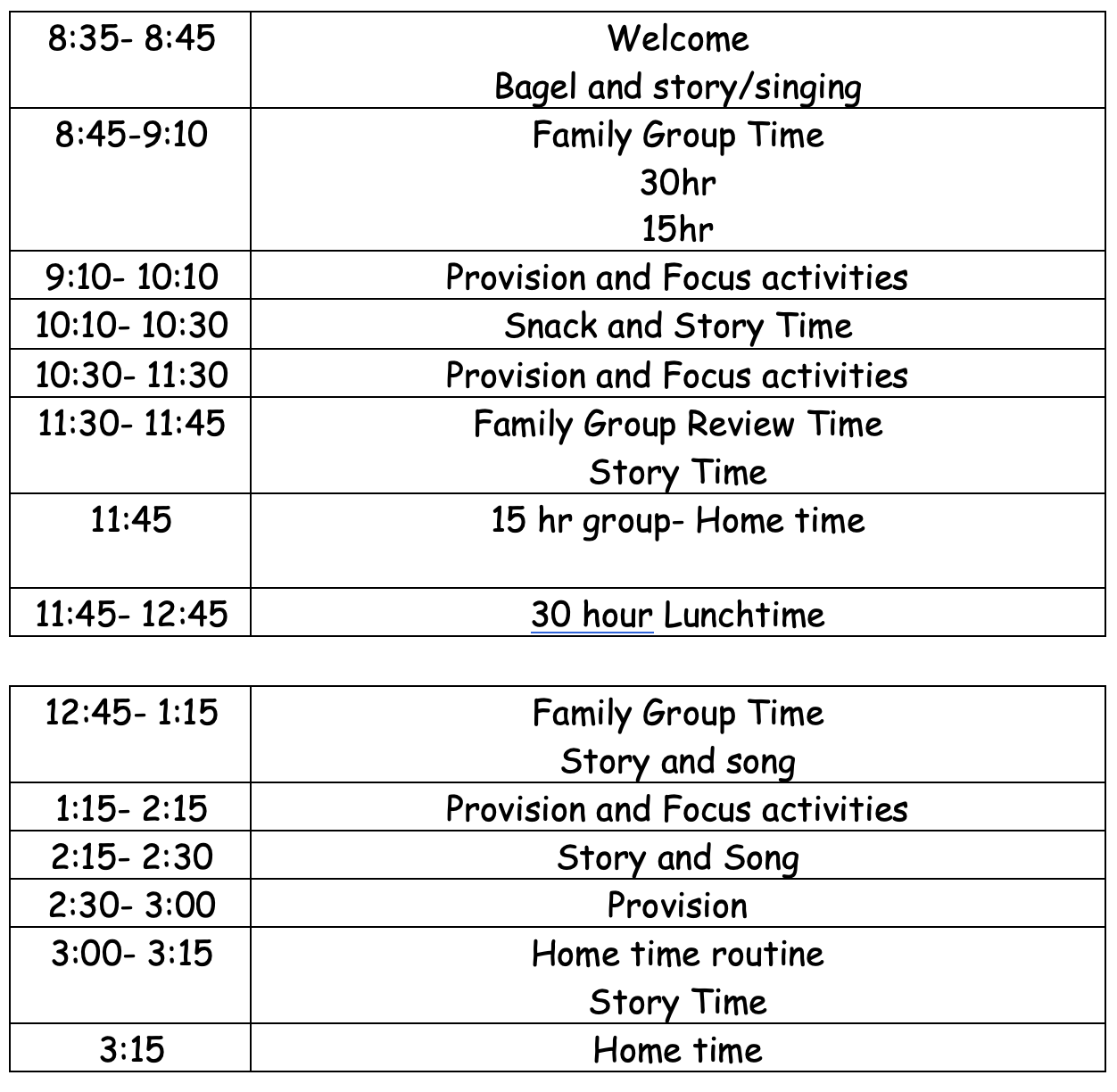 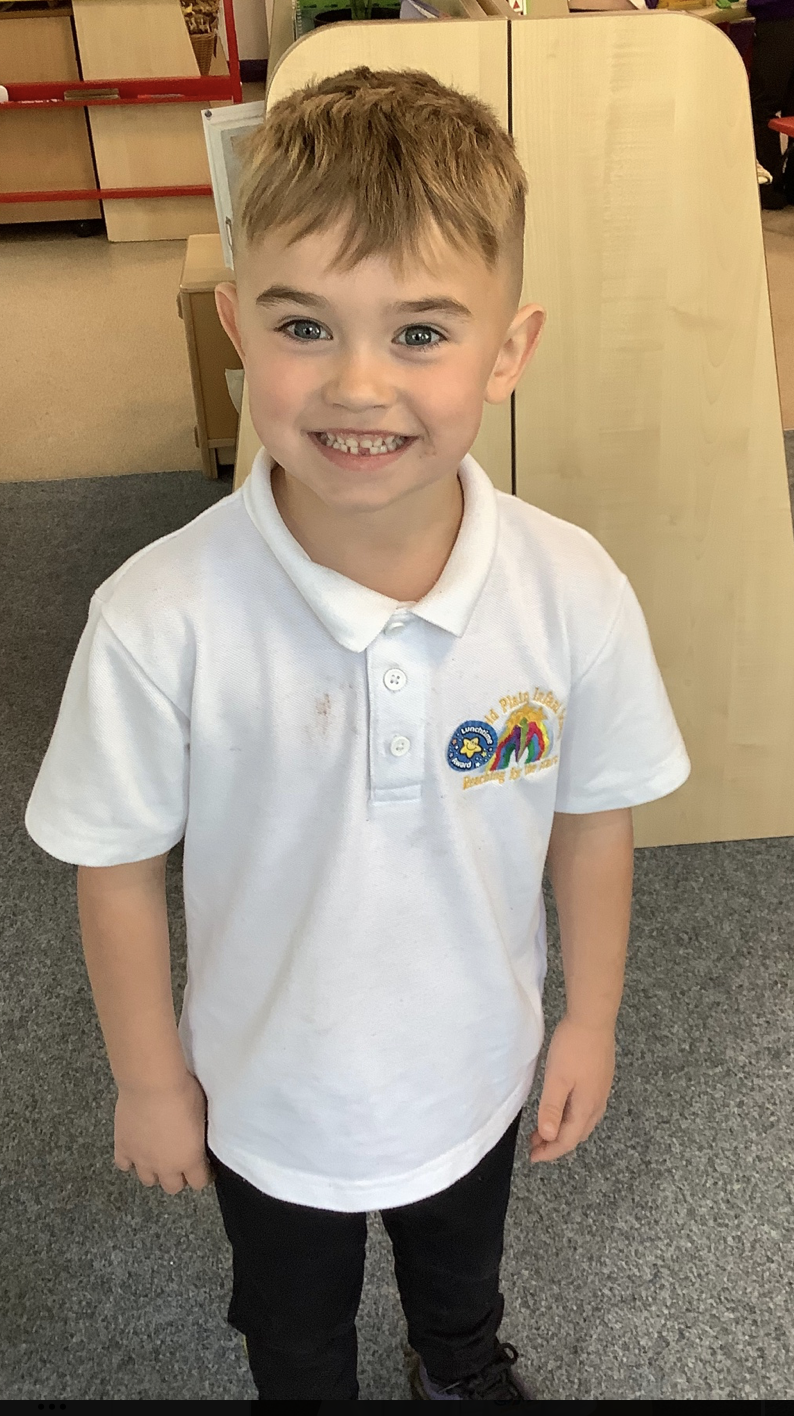 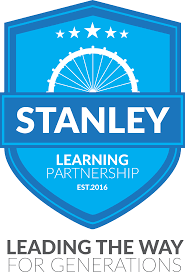 Reception Timetable
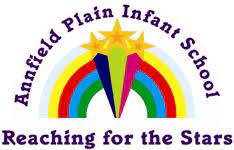 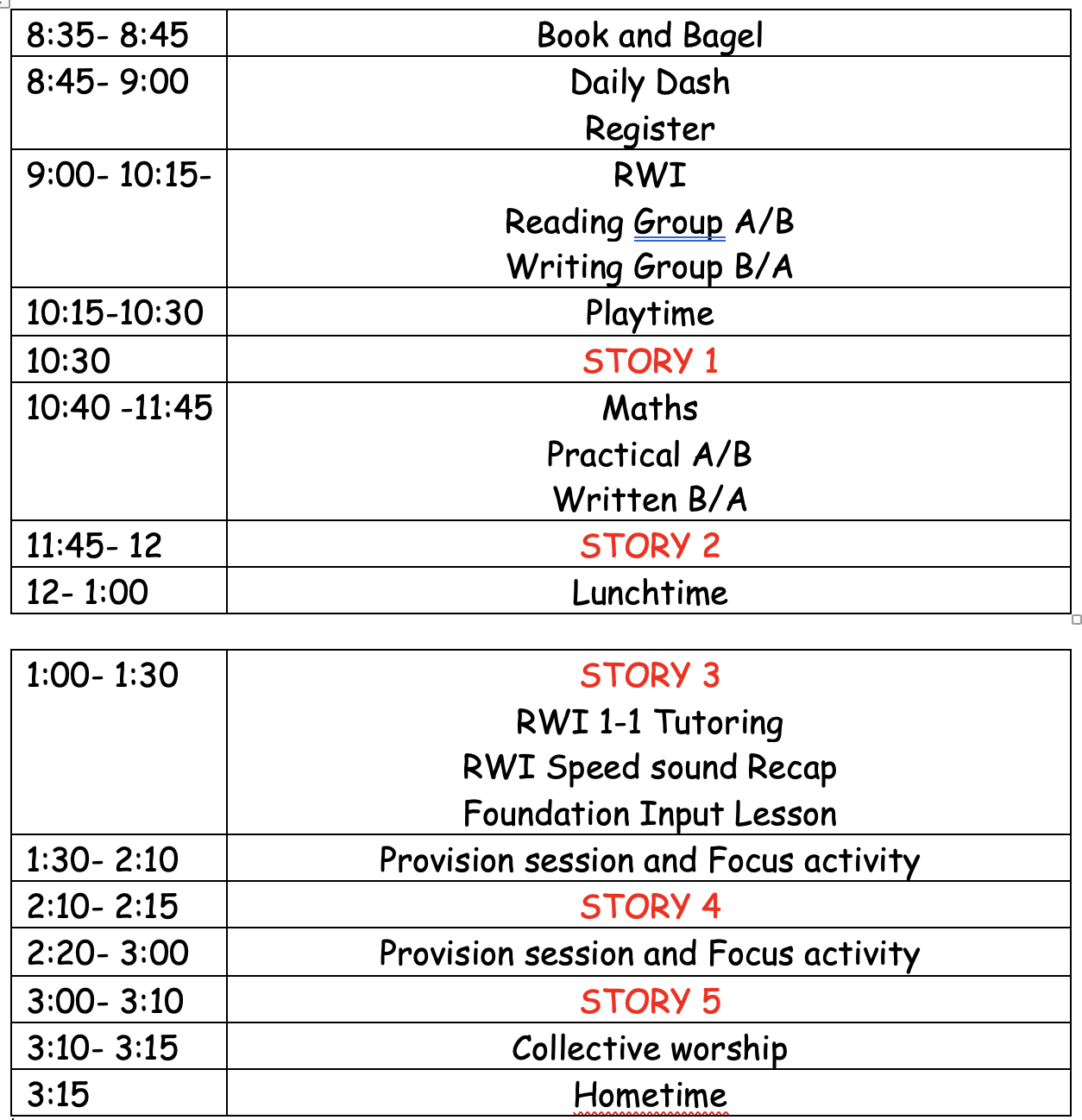 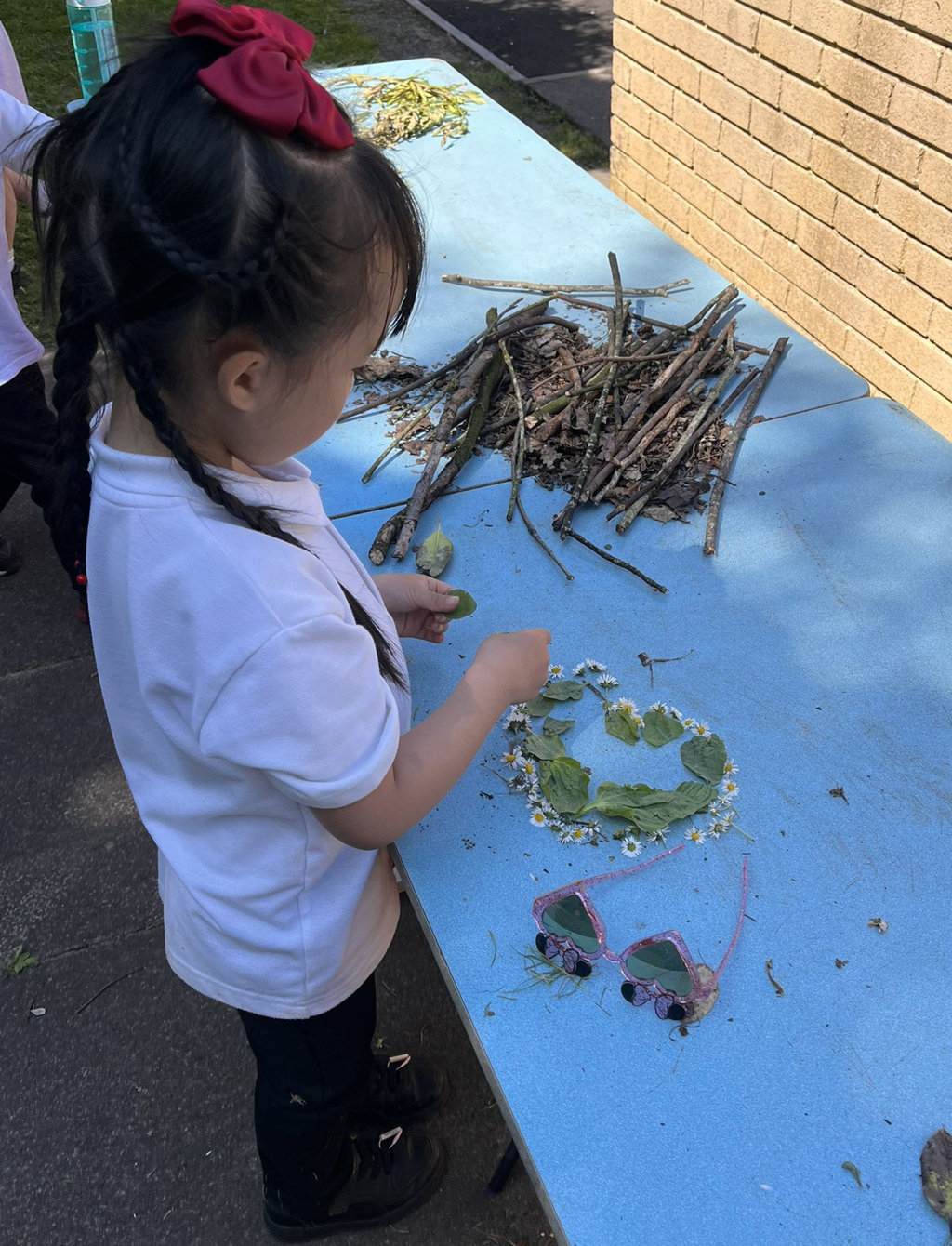 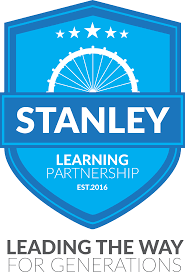 Key Stage 1 Timetable
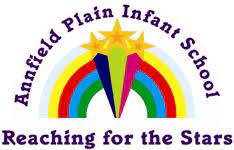 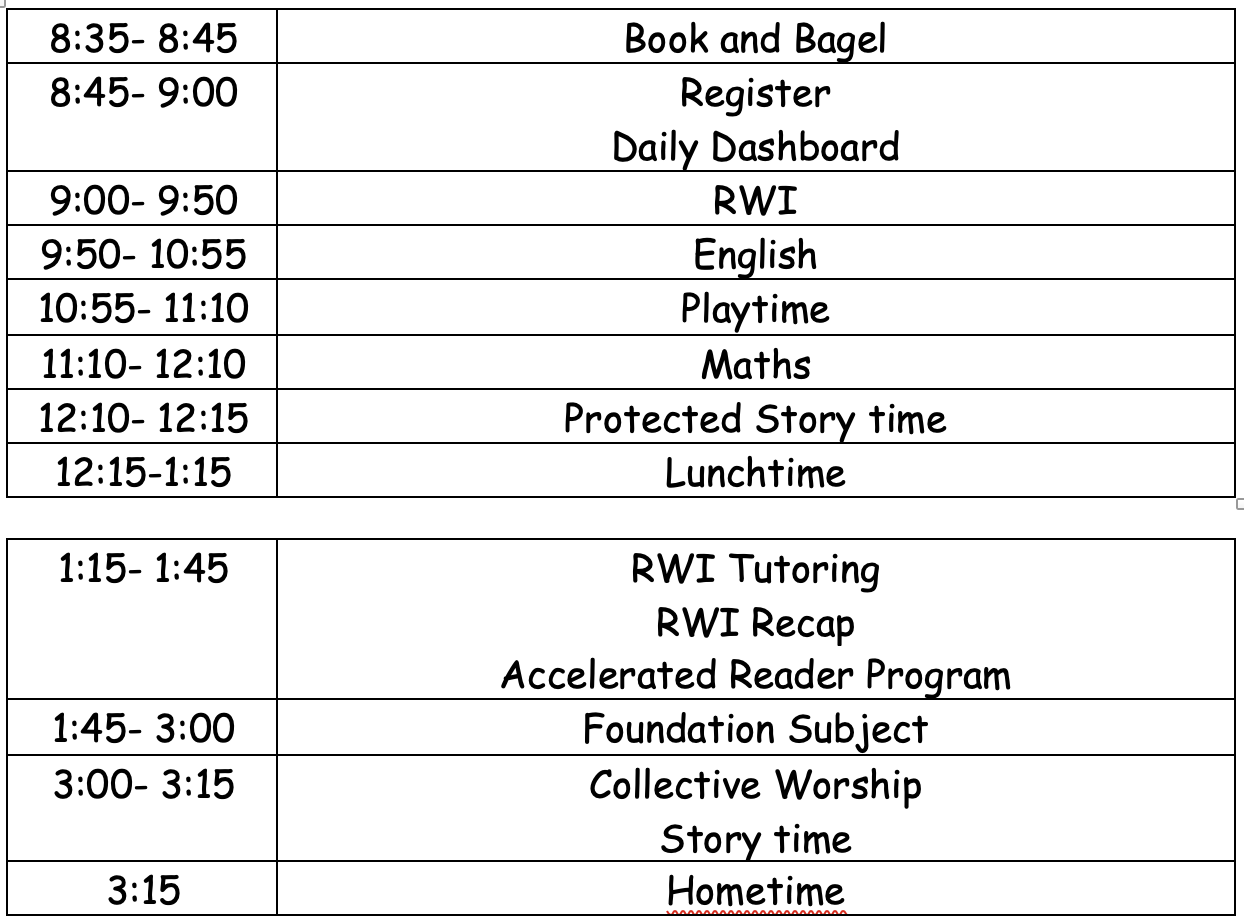 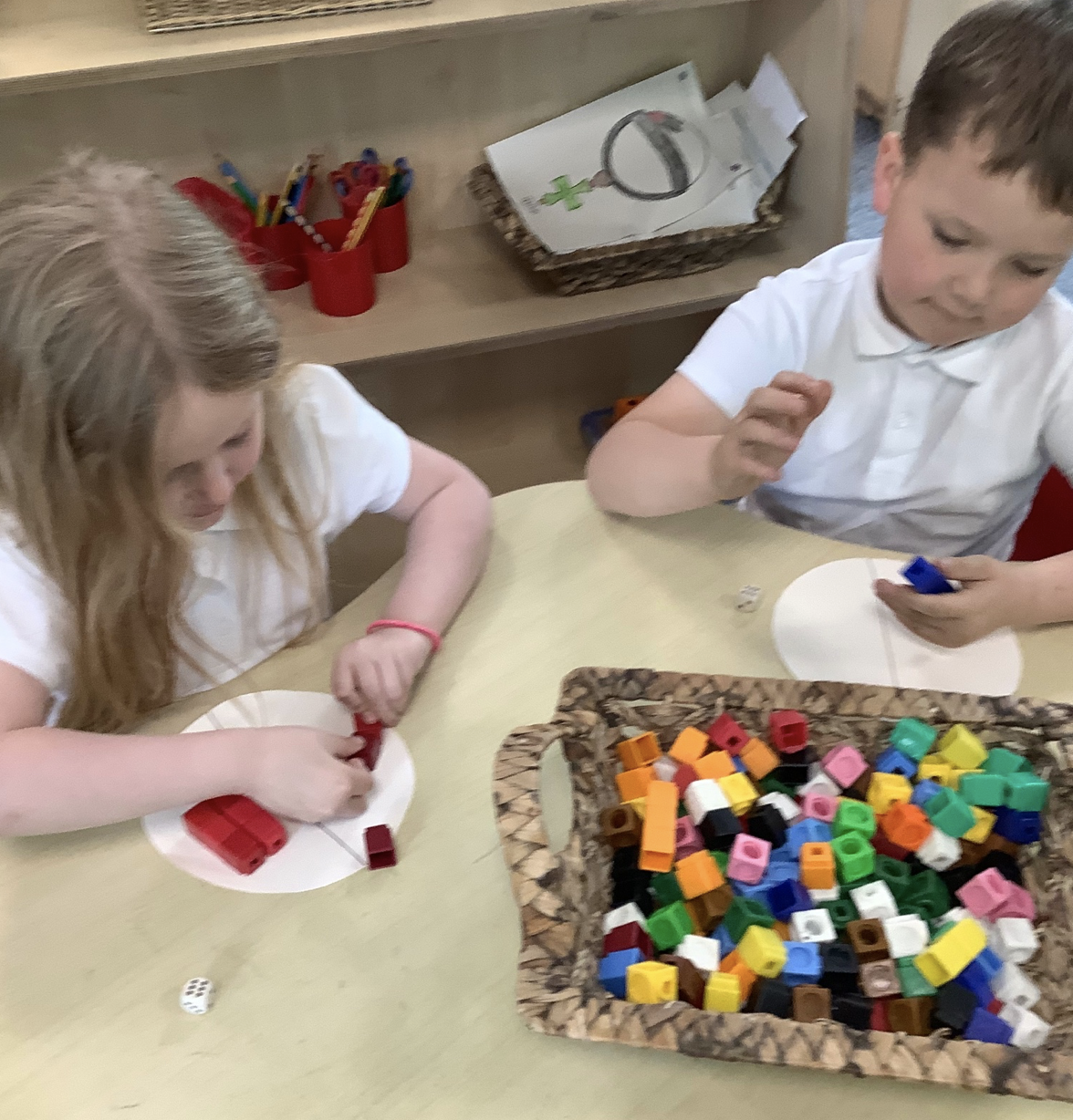 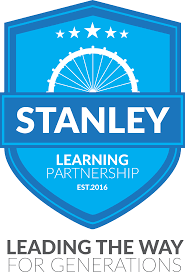